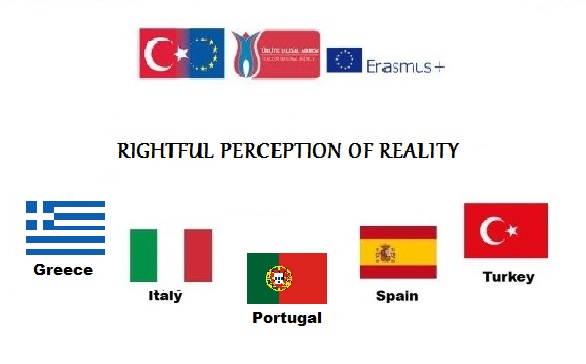 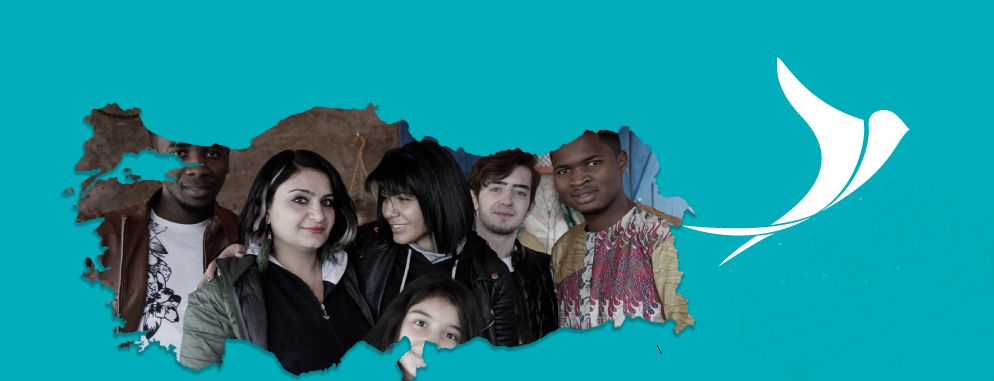 Migration in Turkey Turkey is a bridge between some Middle East, Asian and Euroepan Countries
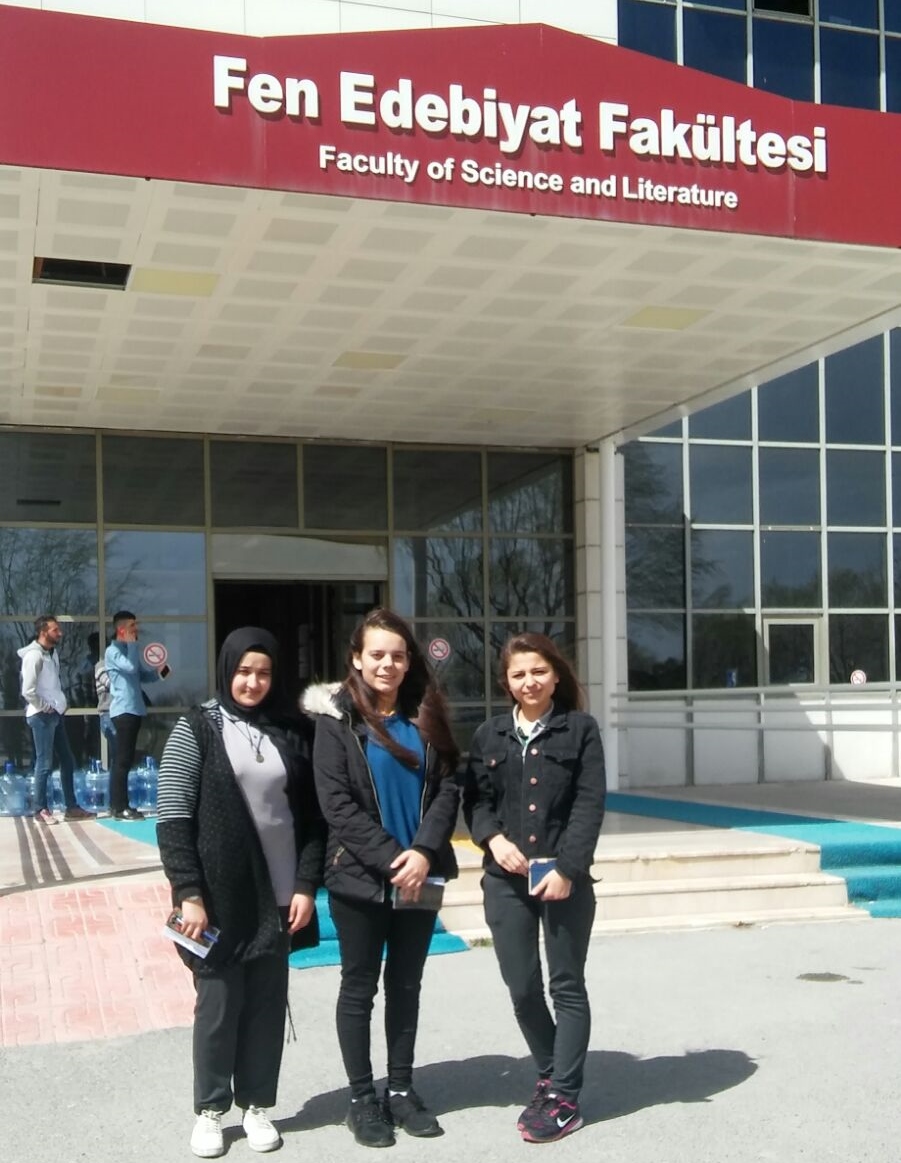 We have visited Sociology and History Departments of Kocatepe University. Prof. Dr. İlteriş YILDIRIM and Assoc. Prof Selim PULLU gave some information about immigration.
Migration Period begins with the invasion of Europe by the Huns in 375
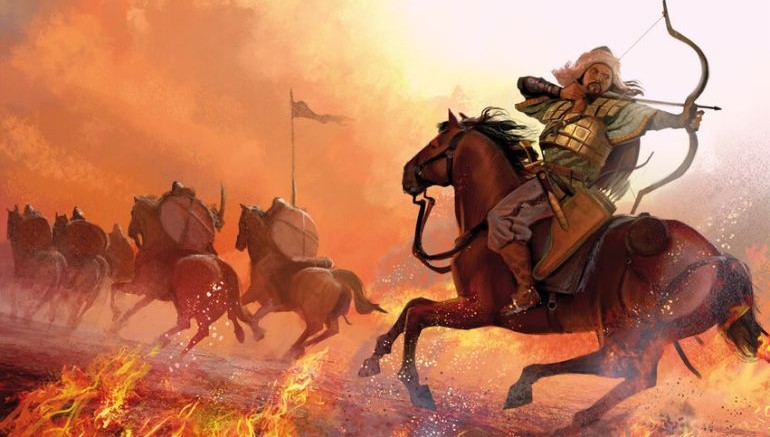 The Battle of Manzikert: How Anatolia became Turkey's home
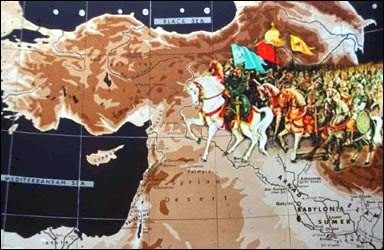 Immigration movements which happened as of second half of 19th century and caused major changes in the ethnic features of Anatolia, have very important role on today’s Turkey.
Population Exchange
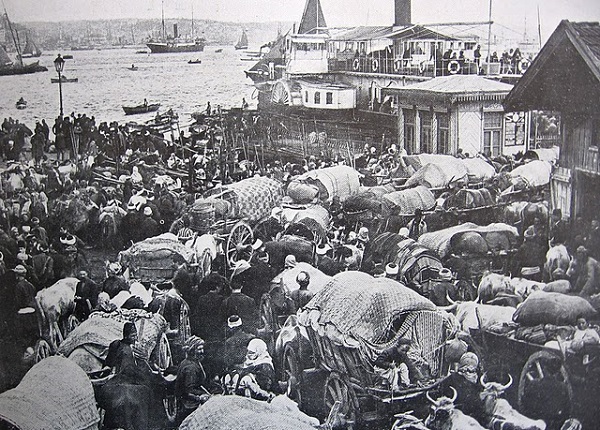 Labour Migration
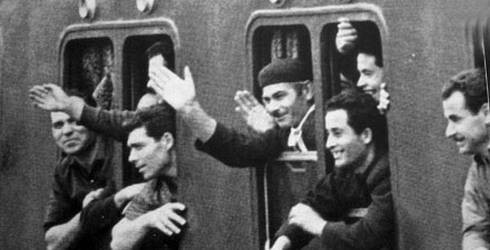 Large-scale Turkish labor emigration to Europe started with an agreement signed by the Turkish and West German governments in 1961. The pact aimed to provide the German economy with temporary unskilled labor, "guest workers," while thinning the ranks of Turkey's unemployed.
Brain Drain
Significant number of highly educated individuals from Turkey choose to take advantage of overseas employment opportunities.
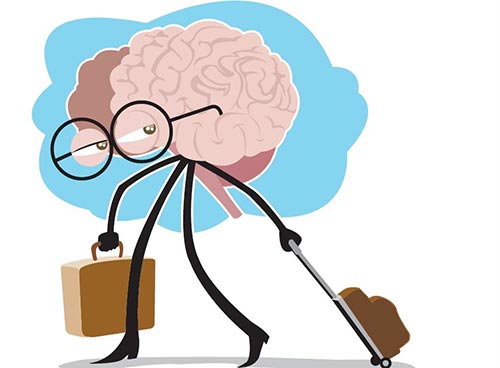 Born in Mardin,Turkish Scientist Aziz Sancar  won Nobel Prize in Chemistry in 2015
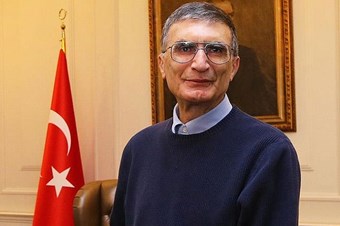 Internal migration has had a great impact on Turkey's population dynamics
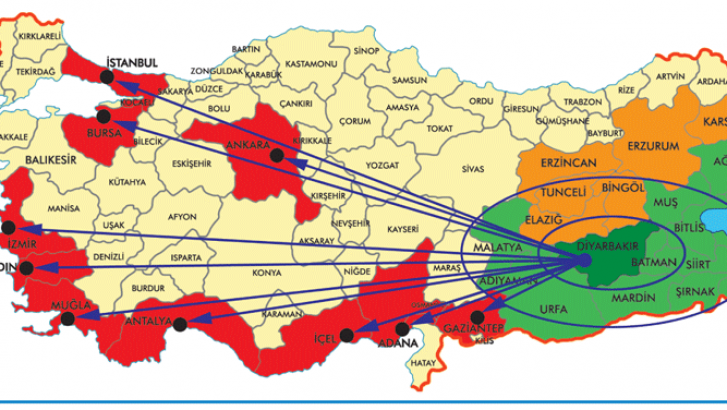 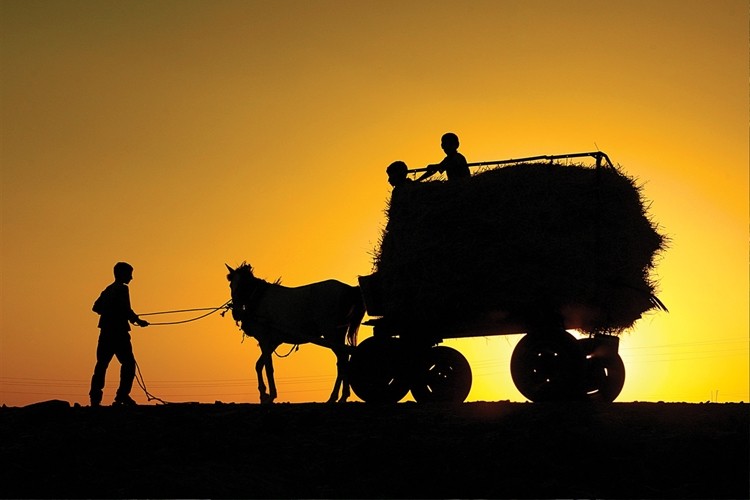 Aggriculture
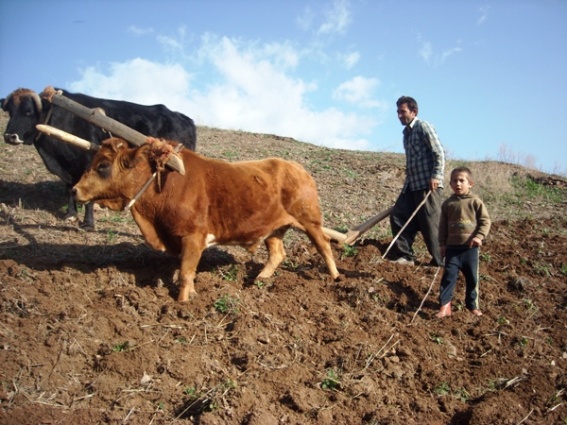 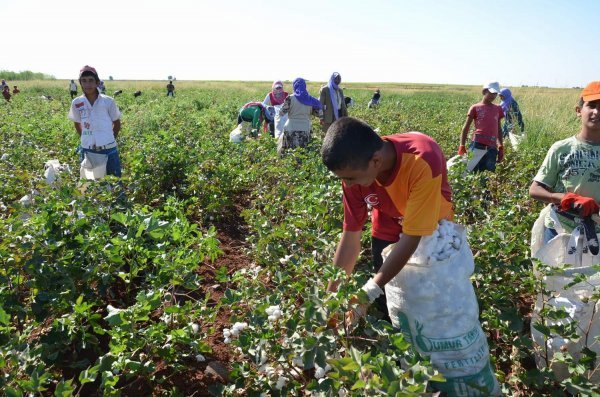 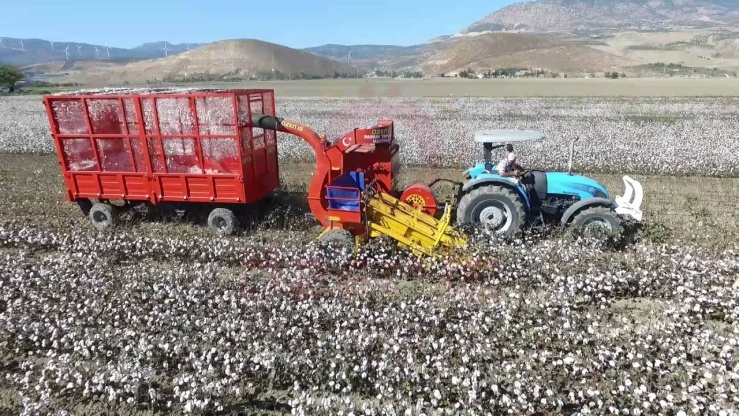 Migrant Crysis in Turkey
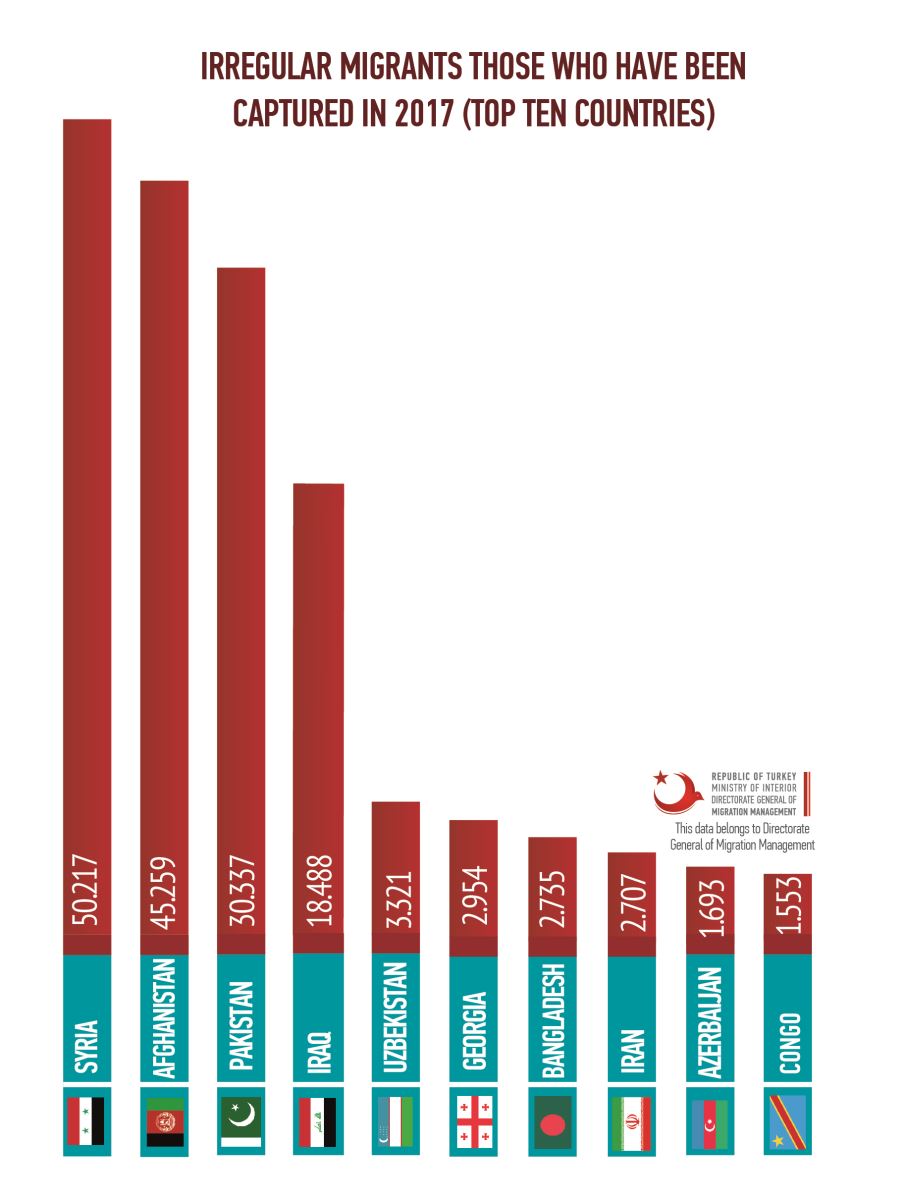 Syrian Case
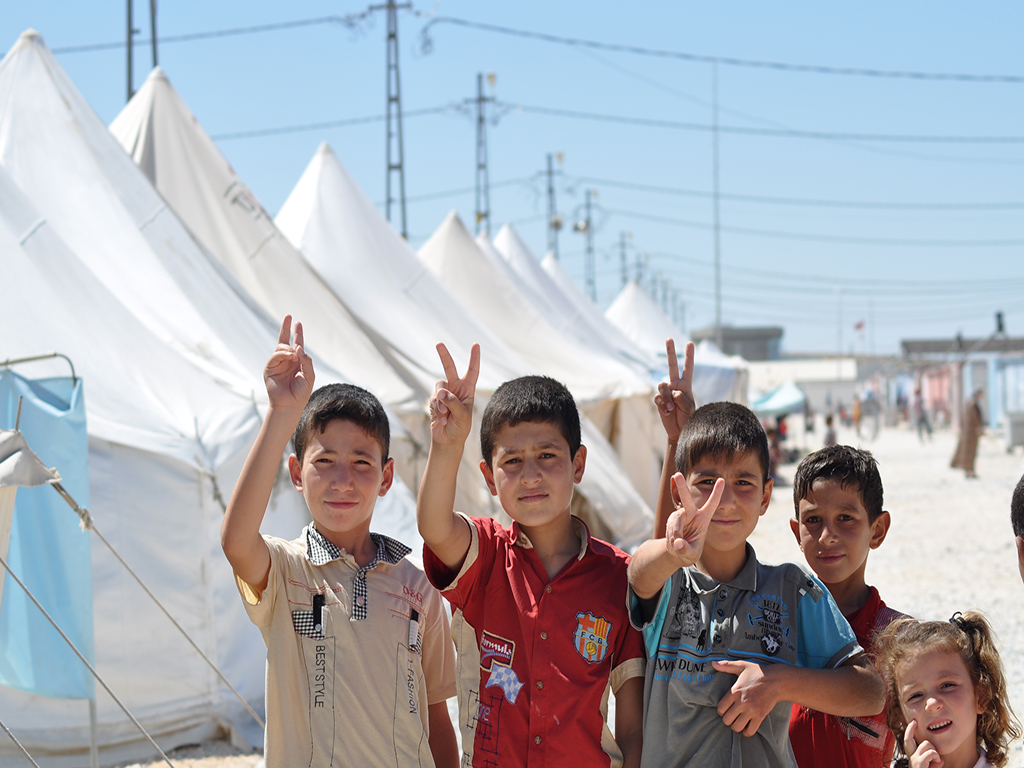 Refugee Camp in Hatay
Educational Support
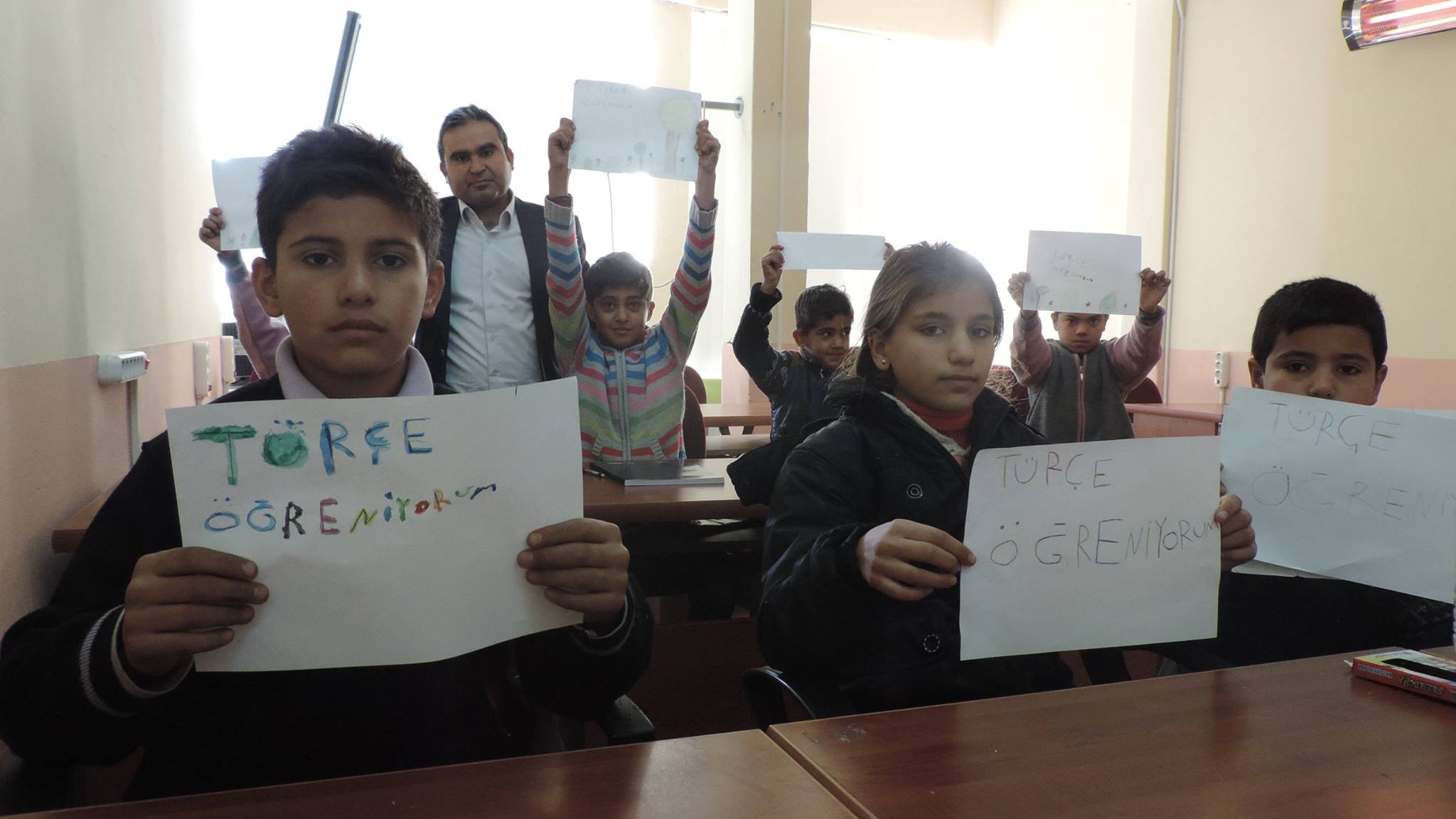 Free Medical Treatment
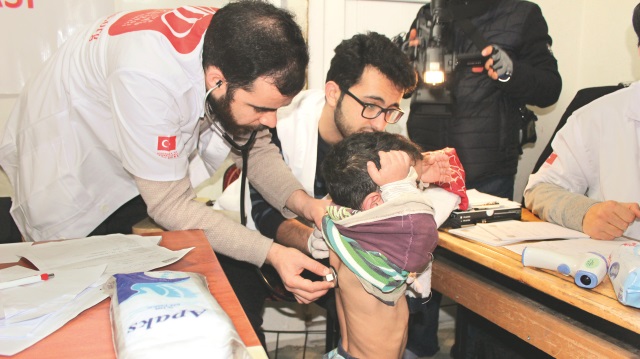 Our Interview with Syrian Students
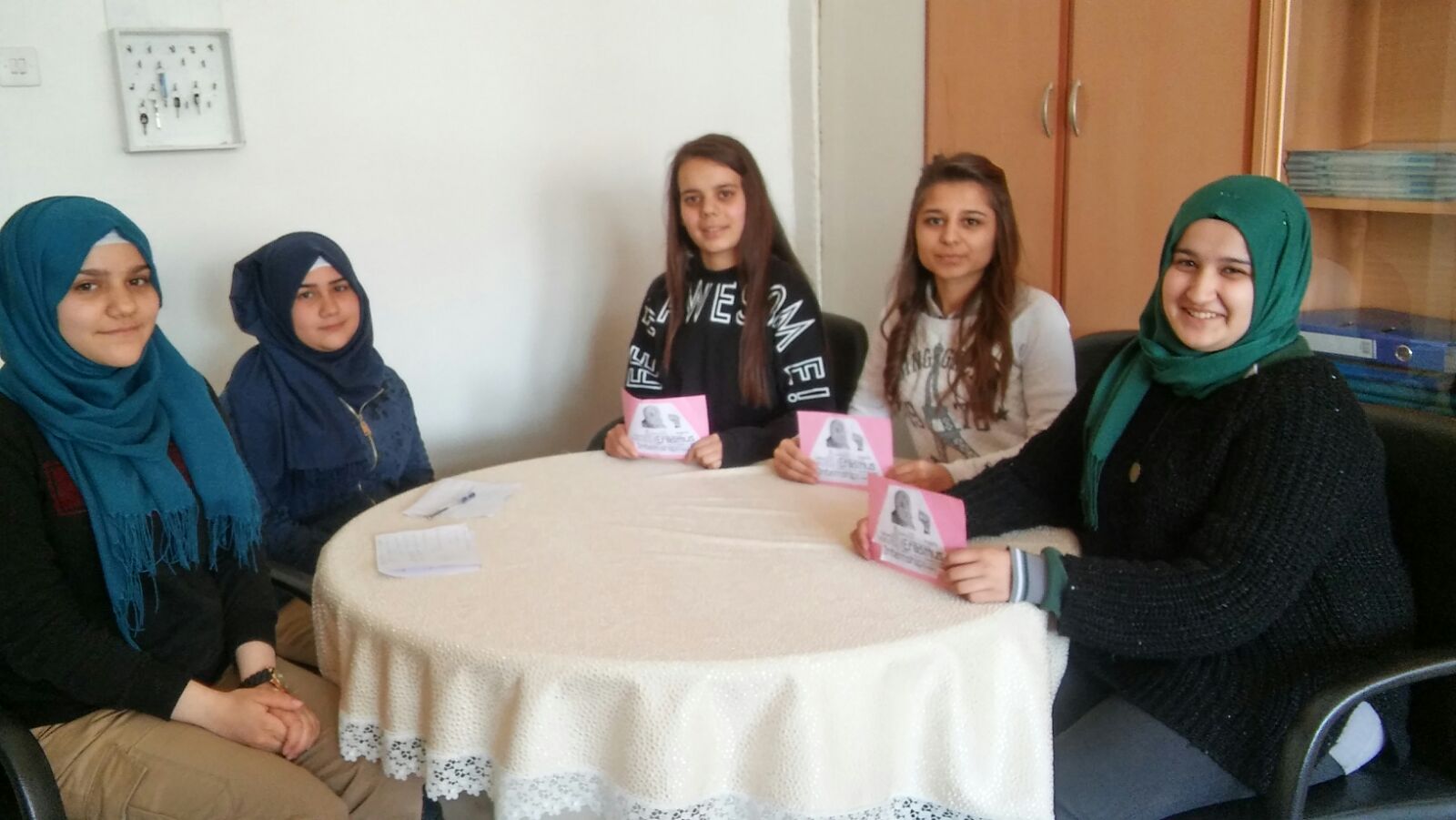 The short movie called KAHWA / COFFEE tells the story of a Syrian child who is sent to buy coffee by his mother while waiting in the toilet queue. The cast of the film is formed by Turks and Syrians with the help of Sultanbeyli Municipality and Refugee Association.
The most affected group:Kids
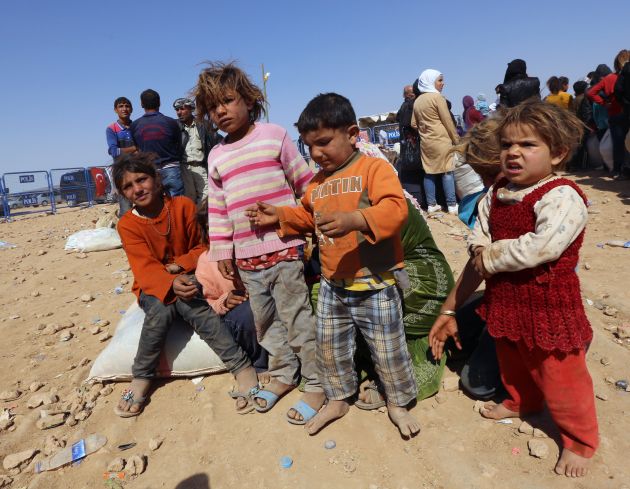 They are not aware of situation
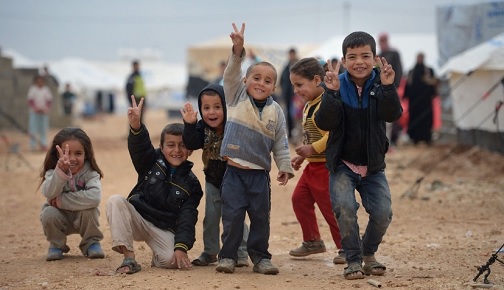 They are forced to leave their country
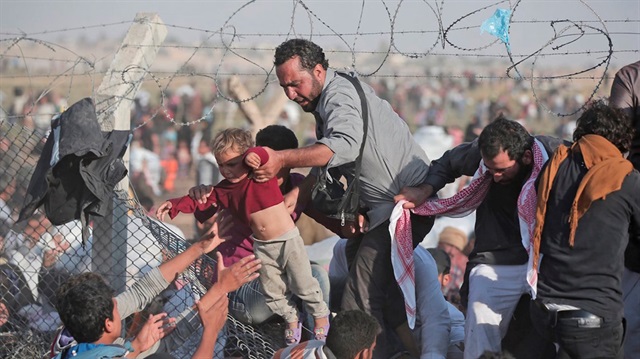 Rising problem: Population. According to the research of Turkish Statistical Institute. The number of Syrian babies born in last two years is higher than the number of Turkish babies
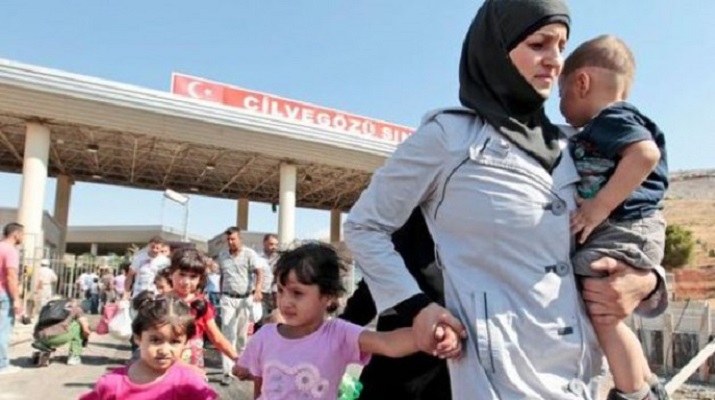 Hopes for better life often end with tragedy.
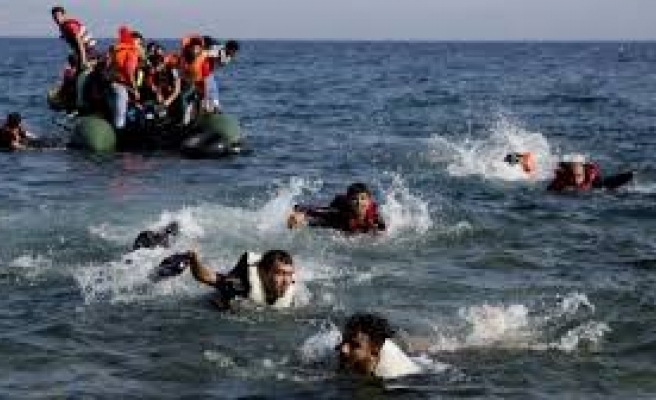 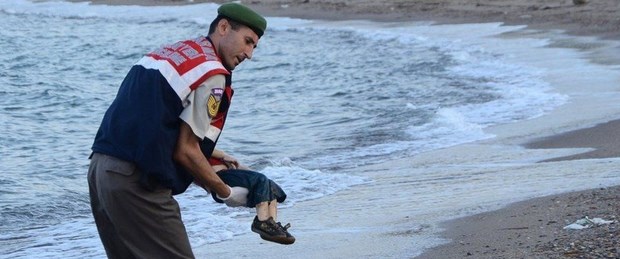 A young Syrian boy, who drowned in his family’s attempt to reach Greece from Turkey.
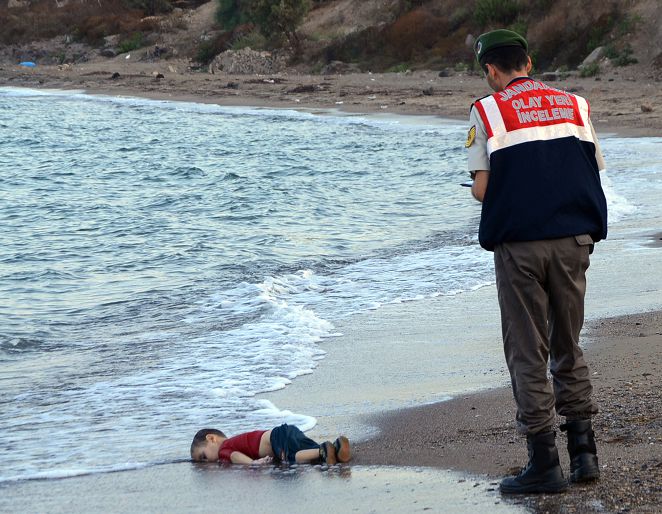 Turkish police officer carried this little girl in his hands to the hospital, but it wasn’t enough to save her life.
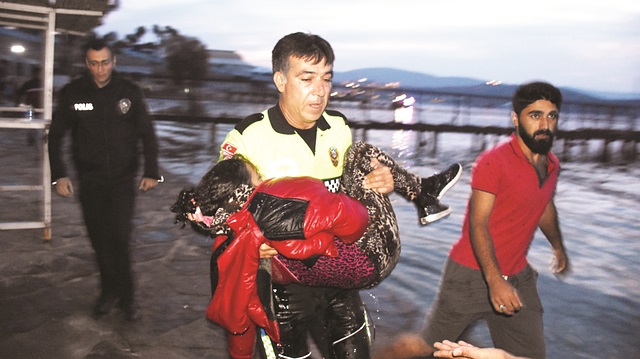 The best solution would be to end the war. That is the most important factor. Nobody would leave their countries and houses unless they have to”. 
Official at the Directorate of Migration Management,  Ankara
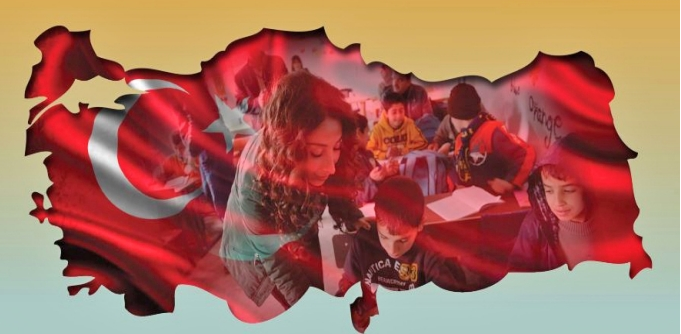 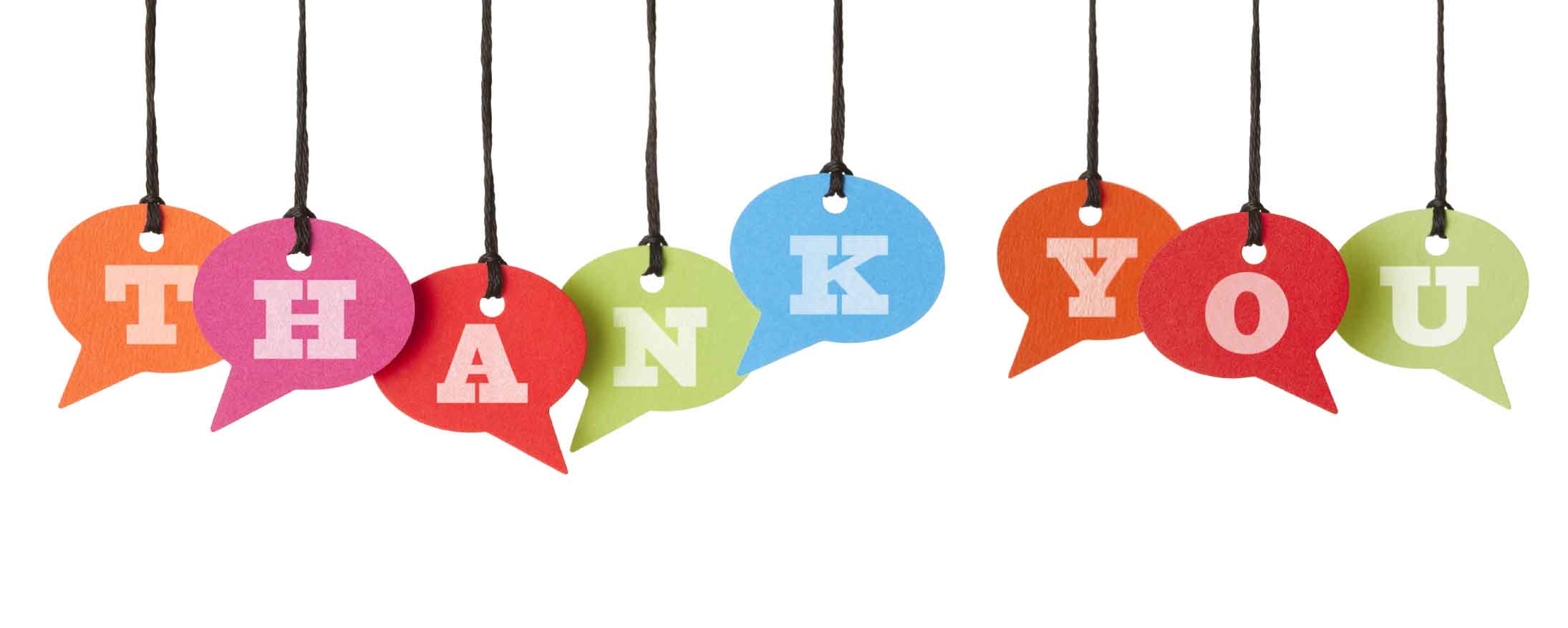 Resurces:

Republic of Turkey, Ministry of Interior  Directorate General of Migration Manegement Website: http://www.goc.gov.tr

Içduygu, A. (2003). Irregular Migration in Turkey. IOM
Migraton Research Series No.12. Geneva. http://www.iom.
int/documents/publication/en/mrs%5F12%5F2003.pdf

Gedik, A. (1997), "Internal Migration In Turkey, 1965-1985: Test of Conicting Findings
In The Literature", Review of Urban and Regional Studies 9, 170-79

Gökhan, Ali and Alpay Filiztekin (2008), The determinants of internal migration in Turkey, http://research.sabanciuniv.edu/11336/1/749.pdf 

Sizege, C. And Ballı, E. (2016) “The determınants of ınternal mıgratıon: the case of Turkey”   ınternatıonal journal of economıcs and fınance studıes


Erdoğan, İ. (2003) Brain Drain in Turkey. http://www.kuyeb.com/pdf/en/7757858b8bf9bbf1f2eac1341af9d9dcganing.pdf